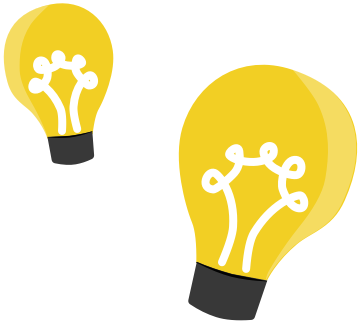 Projet de création d’une Equipe Neurologique de Territoire (ENT)
Constat Le Service de neurologie du GHU Hôpitaux Universitaires Henri Mondor est la structure universitaire du Territoire Grand Paris Est regroupant le Val de Marne, de Seine et Marne et de partie Nord Est de l’Essonne soit 2,8M d’habitants dont plus de 50000 sont atteints de maladies neurologiques. Il dispose d’expertises de recours multiples (Parkinson, Huntington, Sclérose en plaques, consultation mémoire, neuropathies, vasculaire, et neurologie générale et une activité de neurologie générale) avec des staffs/RCP dédiées et des ETP pour la plupart des thématiques. Il est à la pointe des traitements neurologiques non seulement thrombolyse et thrombectomies dans les alertes AVC mais aussi thérapies géniques et immuno-régulatrices dans les maladies neurodégénératives et inflammatoire du système nerveux central et périphérique. Les demandes d’avis neurologiques du territoire sont en constante augmentation du fait du vieillissement de la population et dépassent les capacités actuelles de réponse du service. Moins de 30% des patients atteints de Parkinson et 40% des patients atteints de SEP ont accès à une consultation de neurologie. Un accord-cadre (octobre 2024) prévoit la création d’une filière neurologique de recours étendue du 94 au 77 à la demande des GHT Rives Est Seine, CH Sud Seine et Marne et GH Sud Ile de France. C’est pourquoi nous proposons la création d’une équipe mobile neurologique permettant en sus de l’alerte vasculaire 7j/7 24h/24 les:
1) Création d’une ligne d’urgences neurologique de 9h à 18h dédiée au territoire
2) Accès via Direct AP-HP au 77 et 94 pour les avis non urgents
3) Accès staffs et RCP de neurologie spécialisées au 77 et 94
4) Consultations avancées diagnostiques 
5) Formation des médecins hospitaliers du 77 et 94 aux pratiques neurologiques
6) Accès des patients et aidants aux ETP thématisés
7) Dépistage des troubles cognitifs via la plateforme digitale Livemybrain.com accessible été 2025
8) Rééducation de l’aphasie  par l’outil digital ecalap (en test à partir de la plateforme livemybrain.com dans le 94) et par orthophonistes
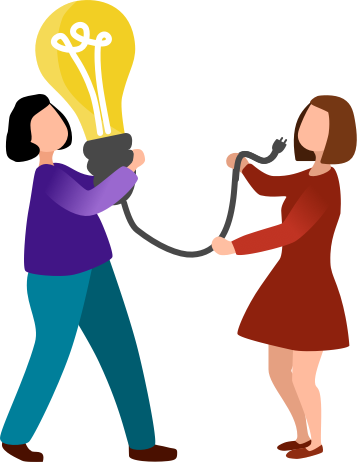 Comment fonctionne la solution ?
DESCRIPTION
Décrire le fonctionnement idéal de votre solution 
L’Equipe neurologique de territoire (ENT ) sera idéalement composée de 3 médecins neurologues destinés à être Praticiens Hospitaliers et de 2 Infirmières de Pratique Avançée (IPA) et 5 IDEC déjà recrutées. Un premier pas est le recrutement en octobre 2025 d’une neurologue dédiée à la télémédecine et la téléexpertise. Deux autres PH seront recrutés afin d’assurer la pérennité du dispositif et débuter les consultations avancées et les programmes de suivi et de prévention territoriaux. Les IPA et IDEC pourront assurer le suivi des patients et les inclure dans les ETP et ls orientations sur les centres experts. Les patients neurologiques seront identifiés par des médecins seniors sur les sites. Ils auront accès aux avis neurologiques urgents sur la ligne dédiée urgence et à des avis non urgents via direct APHP ( ouverte aux médecins de ville). Les avis pourront orienter les bilans et proposer des traitements ou conduire à des téléconsultations/ consultations/ Réunion de téléexpertise/orientation RCP selon la complexité des patients pour améliorer leurs diagnostics, suivi et orientation et éviter des hospitalisations inutiles ou si nécessaire les proposer.  Les patients requérant des avis récurrents seront adressés pour un suivi de ville complémentaire aux CPTS, les médecins traitants et  neurologues de ville.
Pour que cela fonctionne, décrivez les contributions nécessaires chaque échelon ?
Repérage,
Médecin de ville avis sur Direct APHP
SAU numéro d’urgence dédié
Service hospitalier non neurologique

Diagnostic Neurologues 
Avis neurologiques téléconsultation et téléexpertise
Consultations avancées
Hospitalisations programmées en neurologie pour les cas complexes
Accès aux RCP Huntington/parkinson, SEP, neuropathies et staffs neurovasculaire et cognitifs
Accompagnement
IDEC, IPA
Orthophonistes et plateforme livemybrain
 Prévention
Formation, information et prévention via l’eductaion théraputique  (SEP/ Parkinson/ Hiuntington/ Neuropathie..)
Journées de formation sur le handicap neurologique
Développement d'outils de dépistage des troubles cognitifs.

Besoin de financement annuel (coûts moyens Mondor 2025) :
3 ETP PH neurologues Temps Plein supplémentaire
                                             =                   134 347  euros X 3
1 orthophoniste 		59000euros
Total 			462 041 euros
Ce que l’on attend du niveau national
Au vu du vieillissement de la population française, avec une augmentation massive attendue des patients neurologiques et une baisse du nombre de neurologues en France, la création d’une ENT permet de situer des patients en errance diagnostique ou en rupture de prise en charge dans un parcours de soins adapté
Selon les besoins de chaque bassin de population les ENT pourront éviter les hospitalisations et examens inutiles, dépister les troubles cognitifs  et favoriser la rééducation et le maintien au domicile grâce à la synergie avec des outils digitaux